Дидактическое пособие для изучения состава чисел первого десятка.Засели  домики.
Подготовила: воспитатель Супрунова С. А.
МБДОУ д/с №70
ЧИСЛОВОЙ РЯД
1
2
3
4
5
6
7
8
9
10
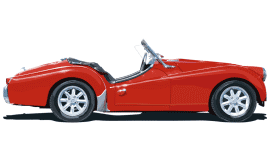 2
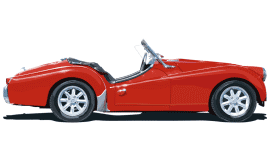 1
1 + 1 = 2
1
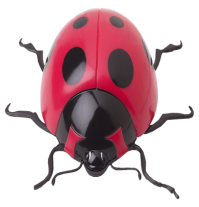 3
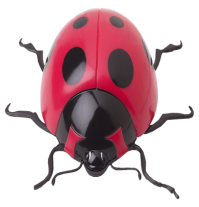 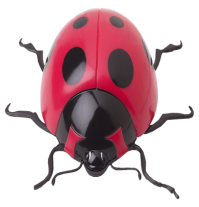 2
1
2 + 1 = 3
1
4
2
2
3
3
3 + 1 = 4
2 + 2 = 4
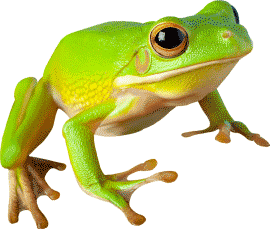 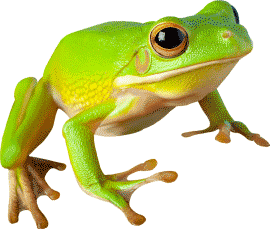 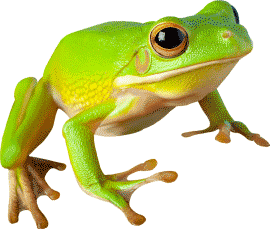 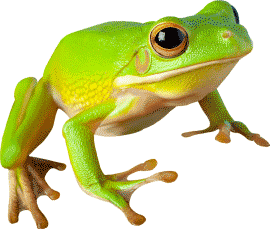 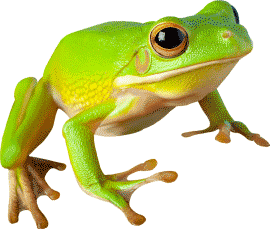 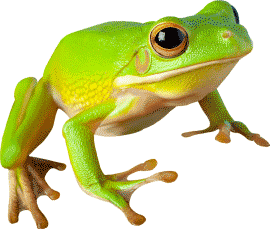 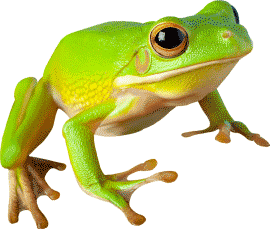 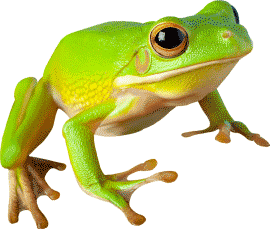 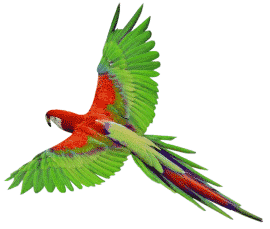 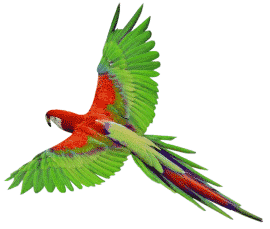 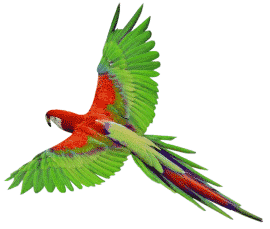 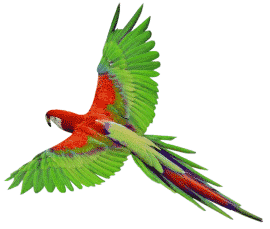 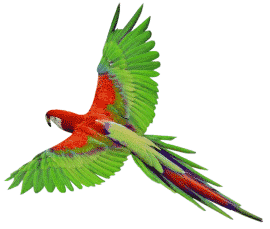 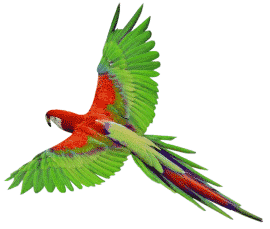 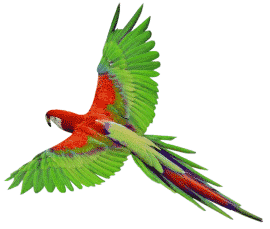 5
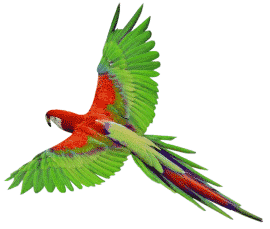 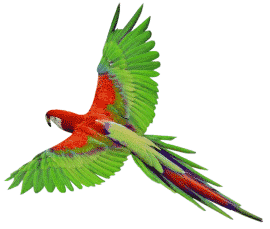 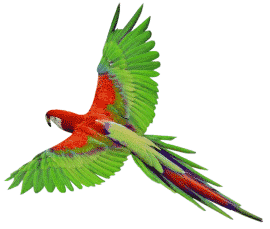 3
4 + 1 = 5
3 + 2 = 5
4
1
2
3
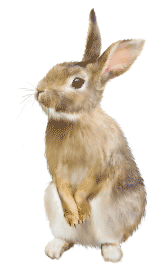 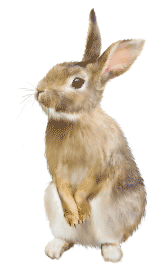 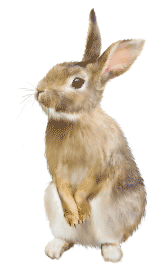 1
3
3
2
4
5
6
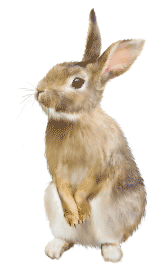 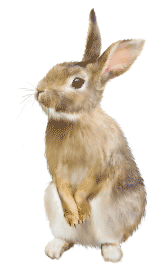 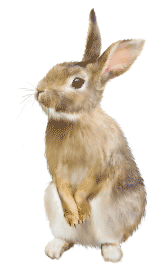 3
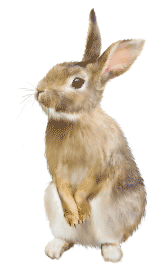 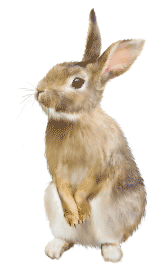 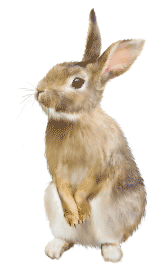 5 + 1 = 6
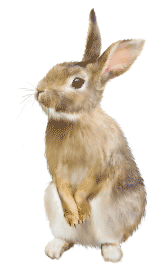 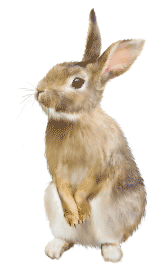 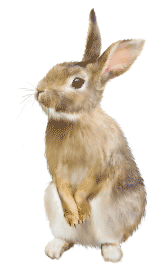 4 + 2 = 6
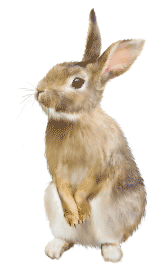 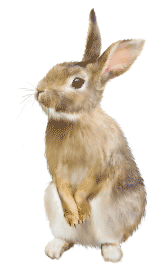 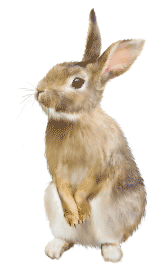 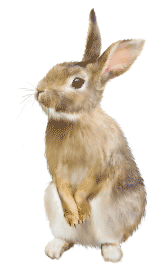 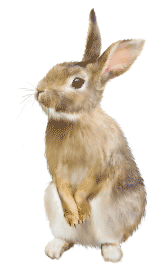 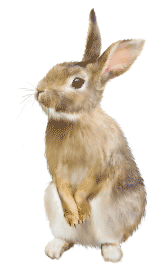 3 + 3 = 6
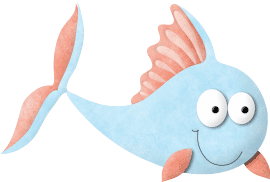 1
2
3
4
5
6
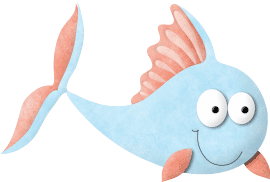 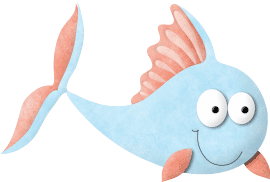 7
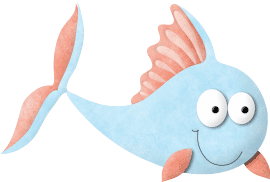 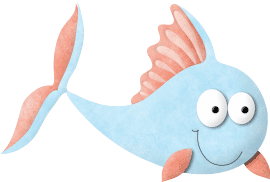 3
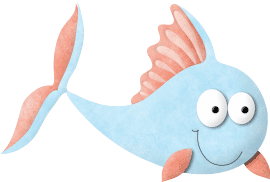 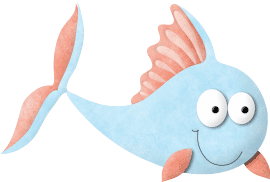 6 + 1 = 7
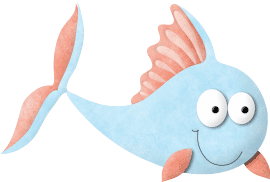 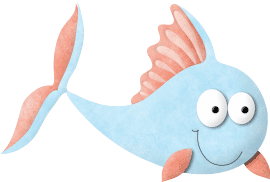 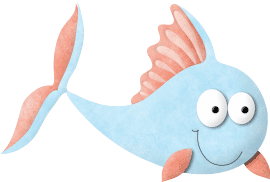 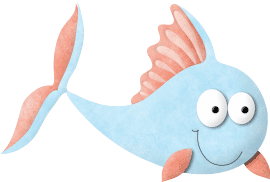 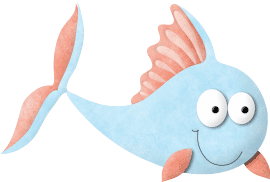 5 + 2 = 7
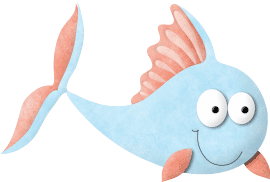 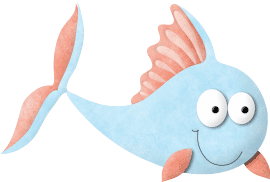 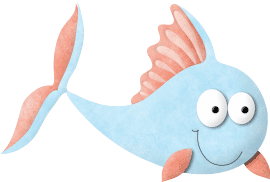 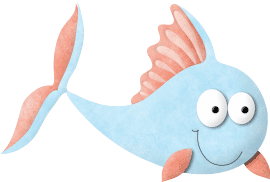 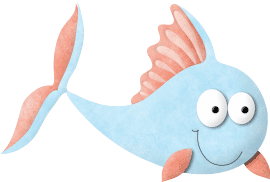 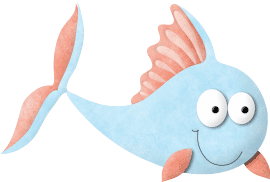 4 + 3 = 7
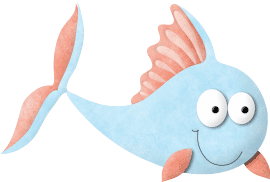 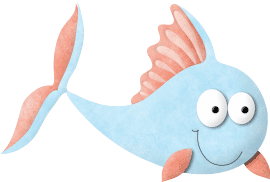 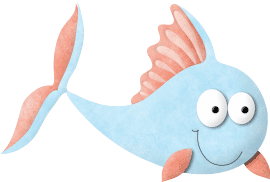 3
4
4
5
1
2
7
6
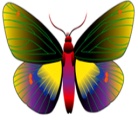 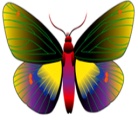 8
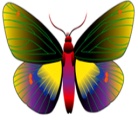 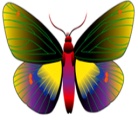 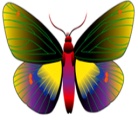 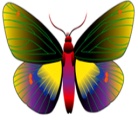 7 + 1 = 8
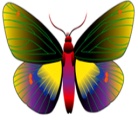 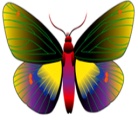 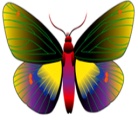 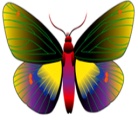 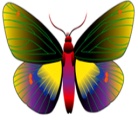 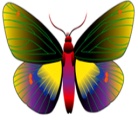 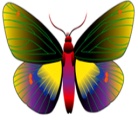 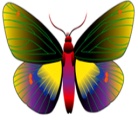 6 + 2 = 8
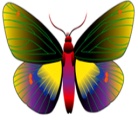 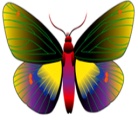 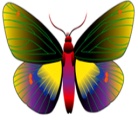 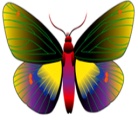 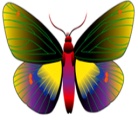 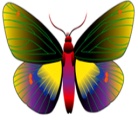 5 + 3 = 8
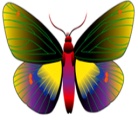 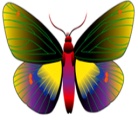 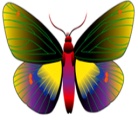 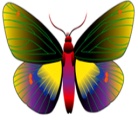 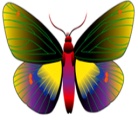 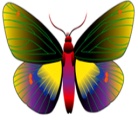 4 + 4 = 8
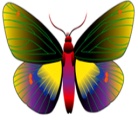 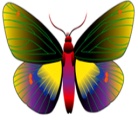 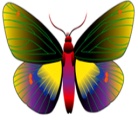 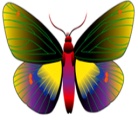 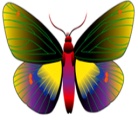 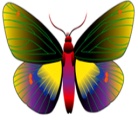 4
5
7
1
2
3
6
8
9
8 + 1 = 9
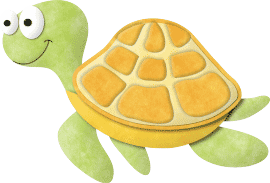 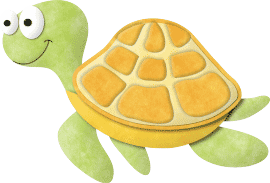 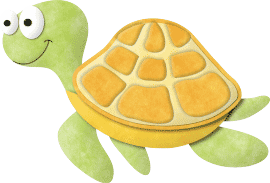 7 + 2 = 9
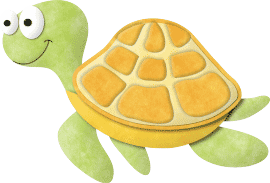 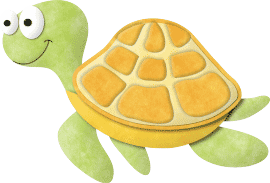 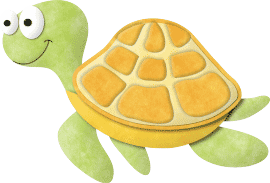 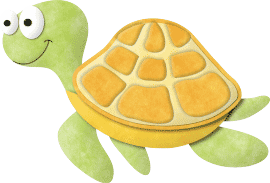 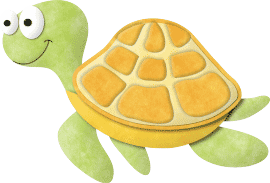 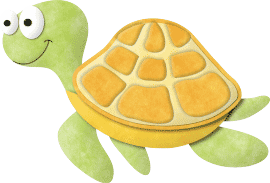 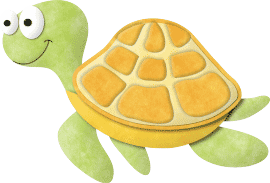 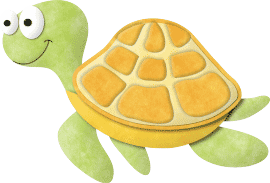 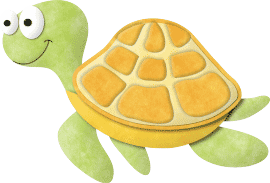 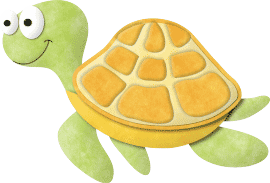 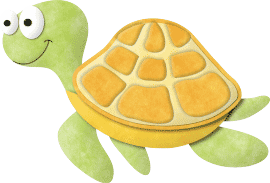 6 + 3 = 9
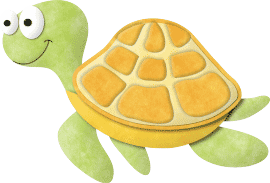 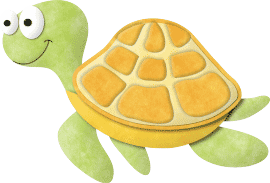 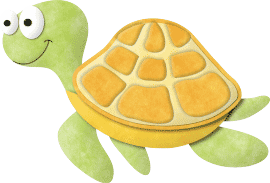 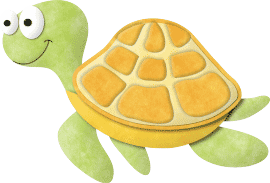 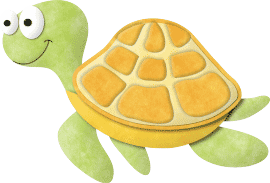 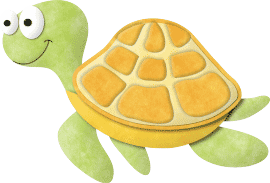 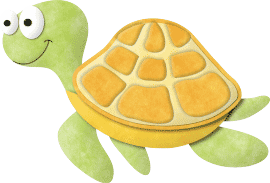 5 + 4 = 9
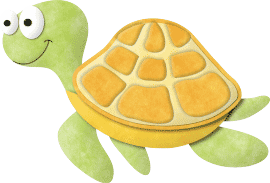 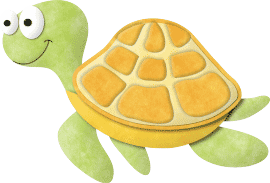 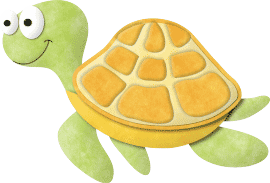 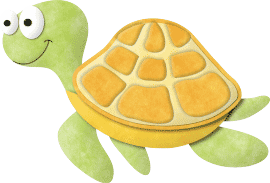 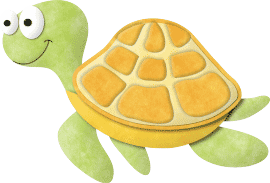 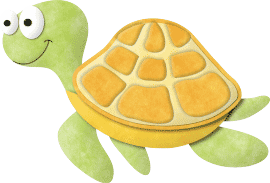 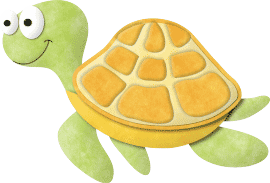 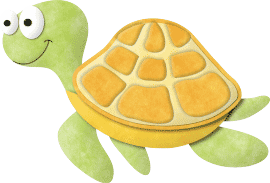 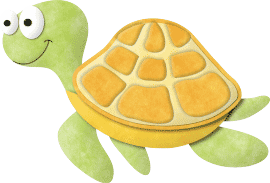 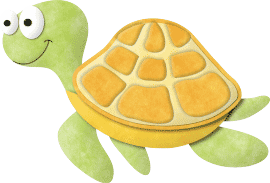 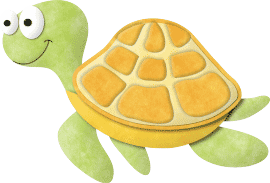 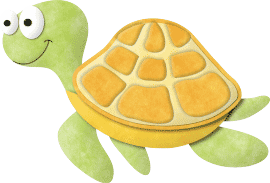 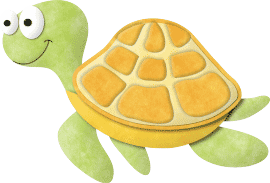 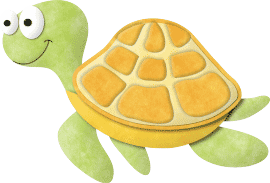 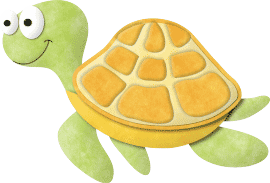 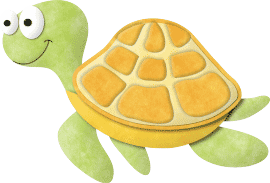 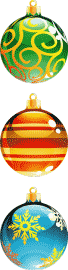 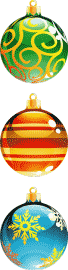 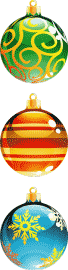 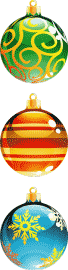 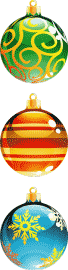 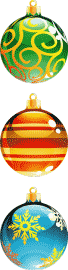 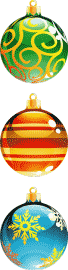 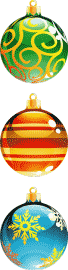 9
1
2
4
5
7
8
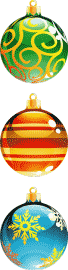 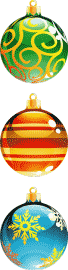 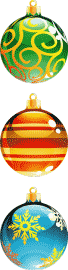 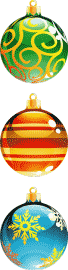 6
3
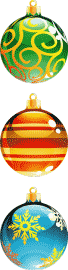 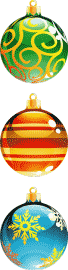 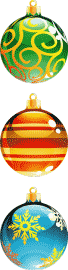 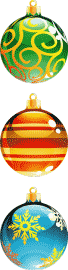 10
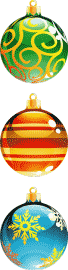 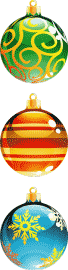 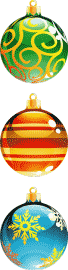 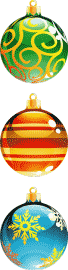 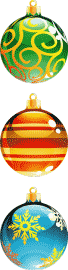 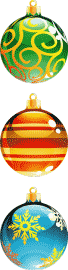 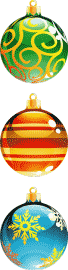 9 + 1 = 10
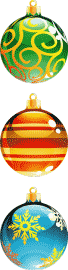 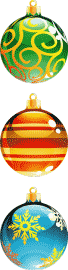 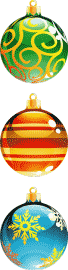 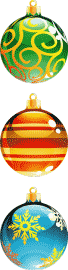 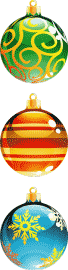 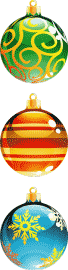 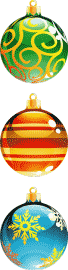 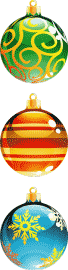 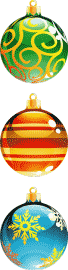 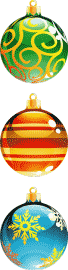 8 + 2 = 10
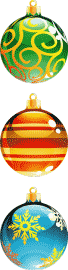 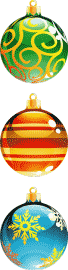 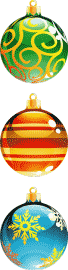 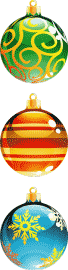 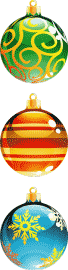 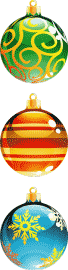 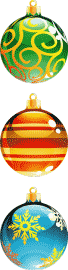 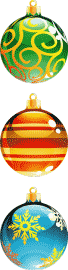 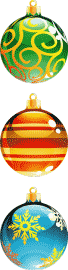 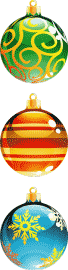 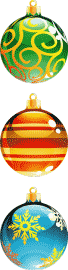 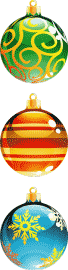 7 + 3 = 10
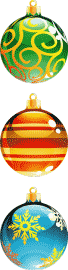 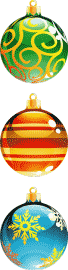 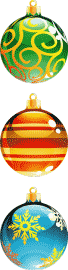 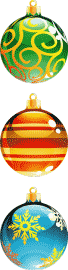 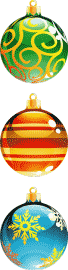 5
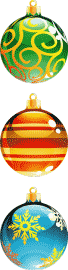 6 + 4 = 10
5 + 5 = 10
Молодцы
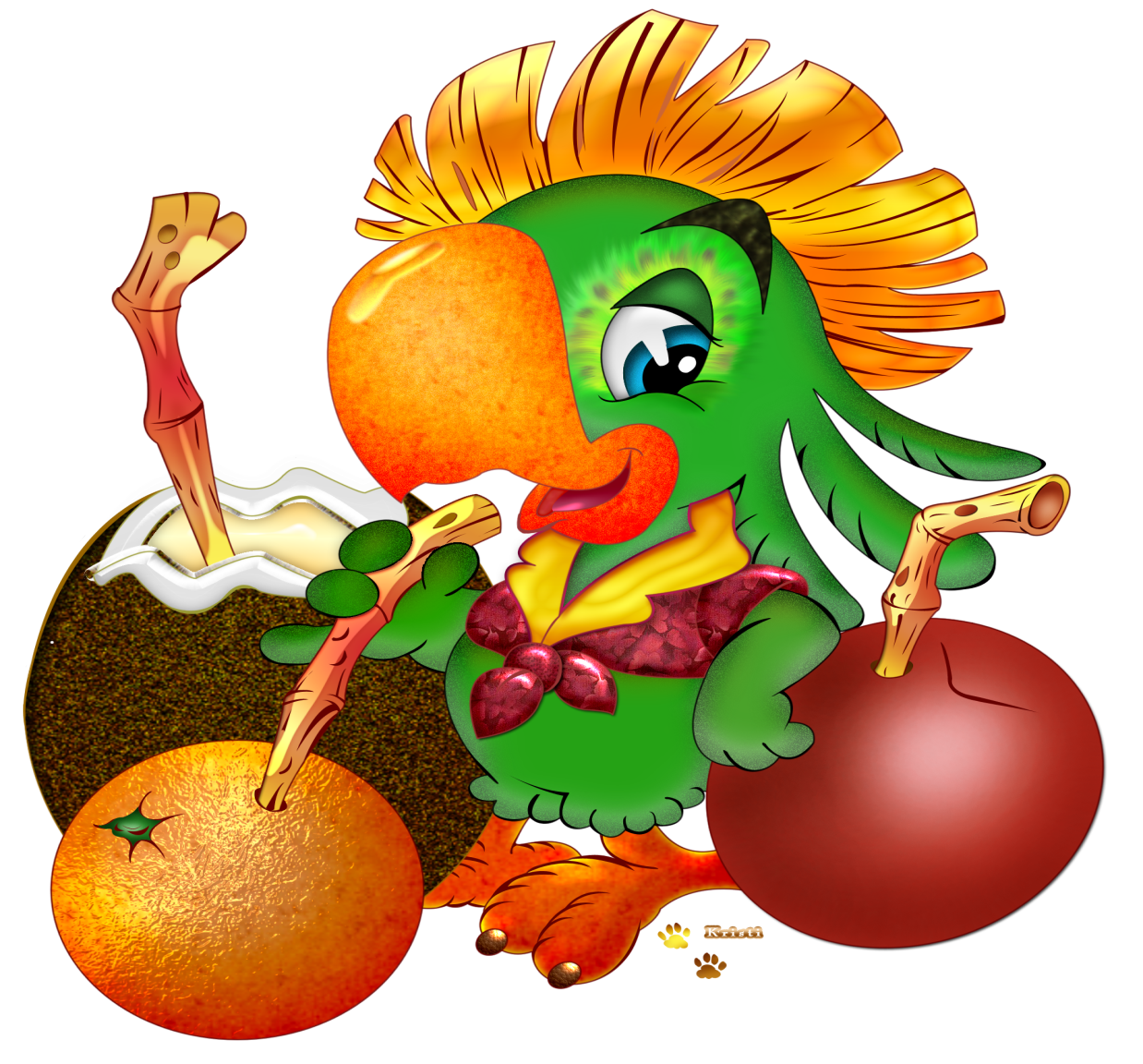